Wing Sweep, Structural Motion and Their Effect on Boundary Layer Separation and Transition
Davis Payton
Prof. Jesse Little: Mentor
David Borgmann: PhD Student
Adrian Grille Guerra: MS Student
Alek Cotnoir: Undergrad Student
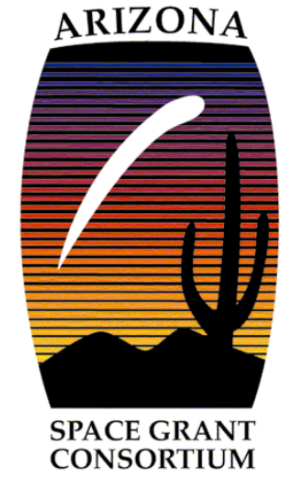 NASA Space Grant Undergraduate Research Symposium
April 23, 2022
Department of Aerospace and Mechanical Engineering
Partially Funded by Air Force Office of Scientific Research (AFOSR)
Laminar Separation Bubble (LSB)
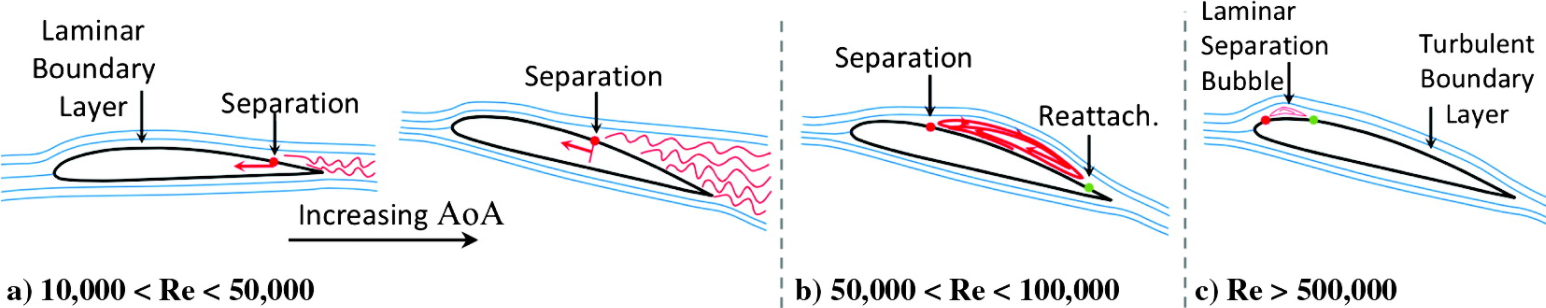 Forms on suction side of thin airfoils when laminar boundary layer is subjected to a strong adverse pressure gradient

Slow moving, circulating air

Modifies effective shape of airfoil

Hinders aerodynamic performance
Winslow, J., Otsuka, H., Govindarajan, B., Chopra, I., “Basic Understanding of Airfoil Characteristics at Low Reynolds Numbers,” Journal of Aircraft, Vol. 55, No. 3. May-June 2018
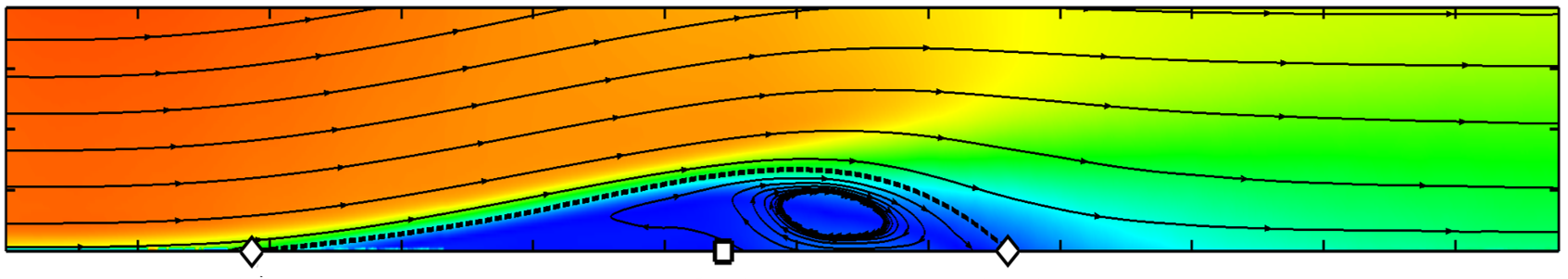 Mean Velocity
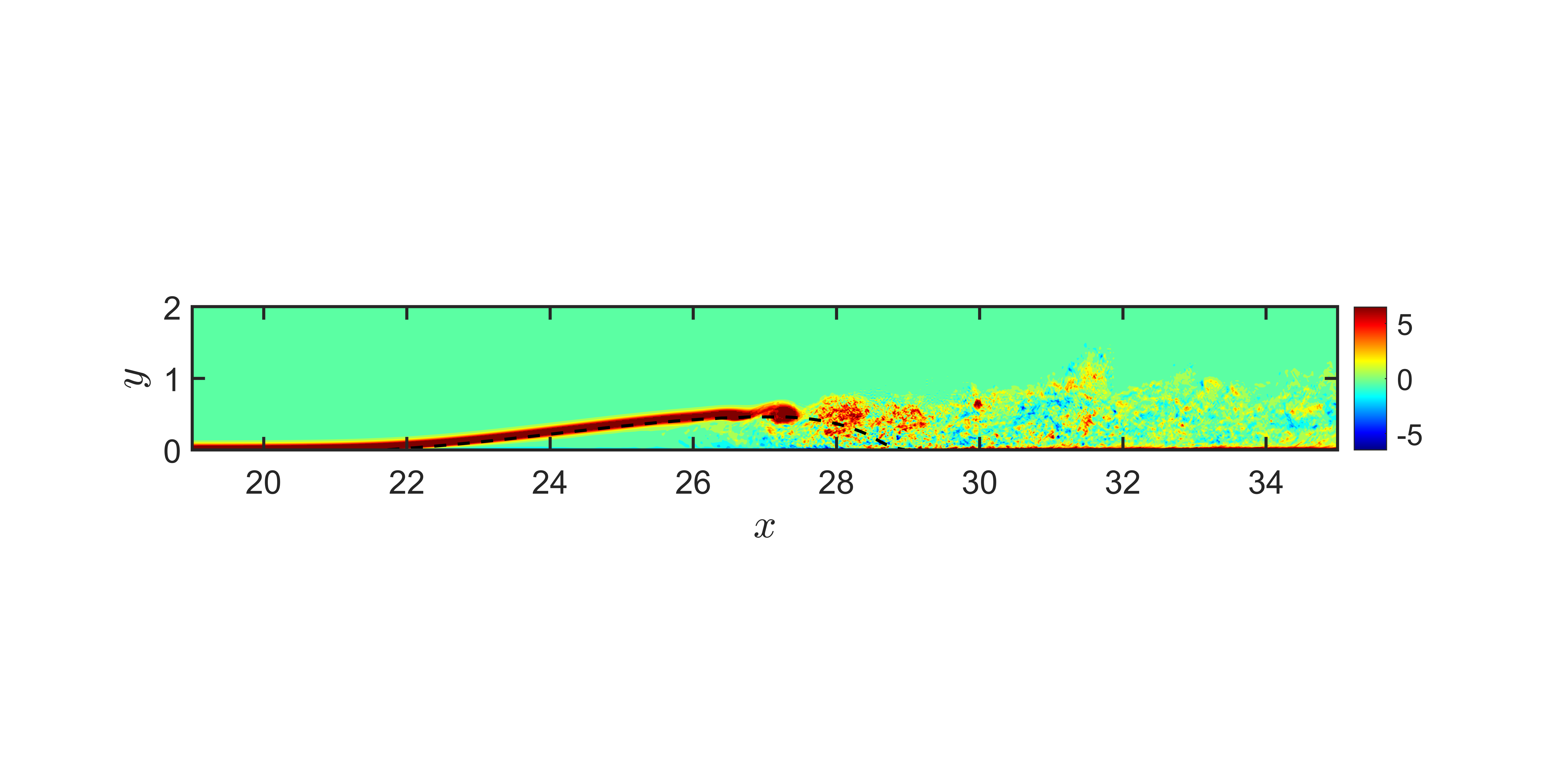 Vorticity – instantaneous
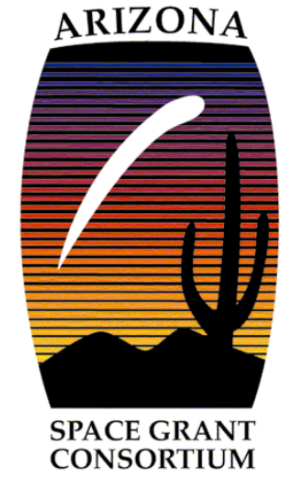 Borgmann, D., Hosseinverdi, S., Little, J., Fasel, H., “Investigation of Laminar Separation Bubbles Using Experiments, Theory and DNS,” AIAA, Jul 2021
2
Experimental Setup
Swept
Unswept
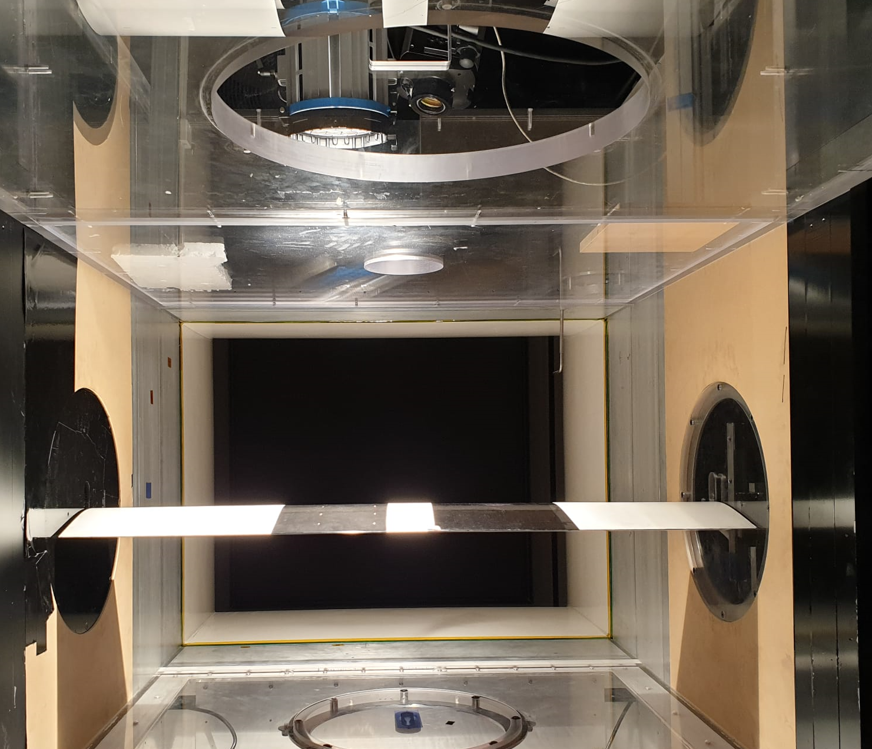 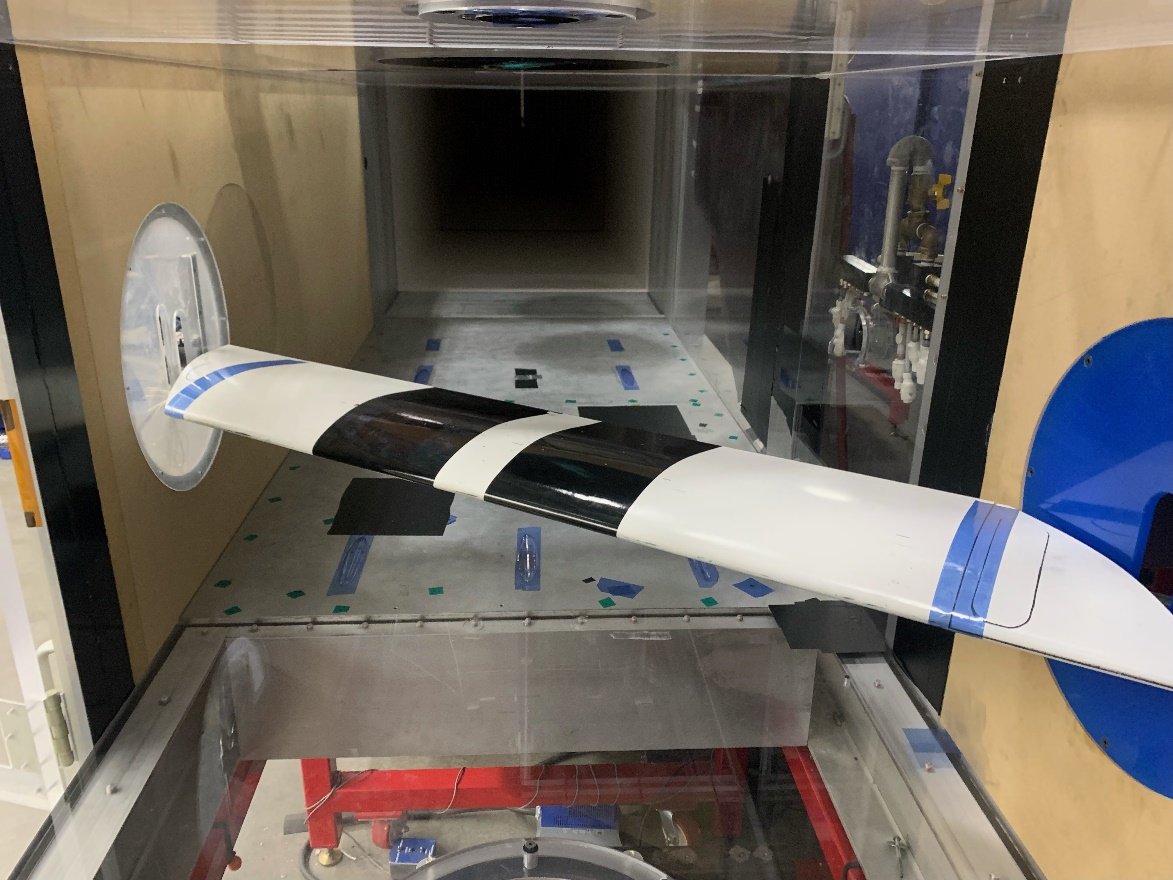 35 °
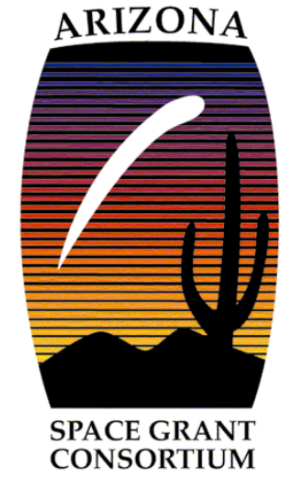 3
Equipment
Particle Image Velocimetry (PIV)
High powered laser illuminates seeded flow
Scanivalve Zoc33 pressure scanner
10 inH20 range
±0.05 inH20 accuracy
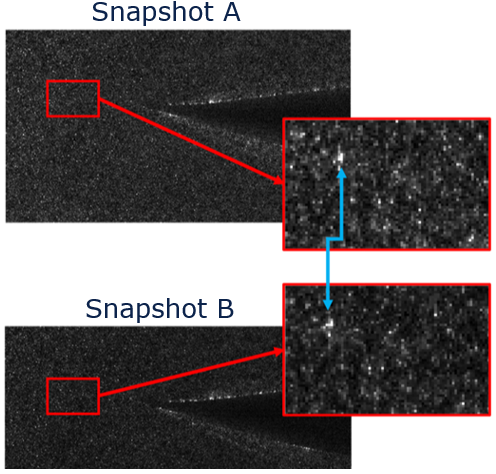 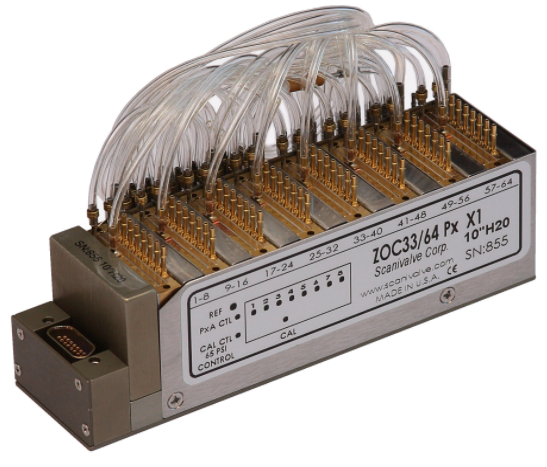 Source: Scanivalve, Zoc33
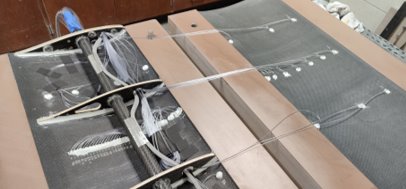 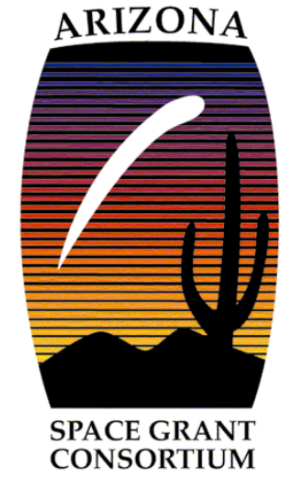 4
LSB Results (Unswept Wing)
LSB moves upstream as Angle of Attack (AOA) increases
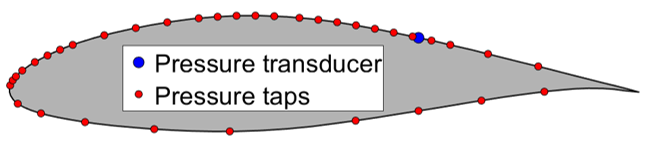 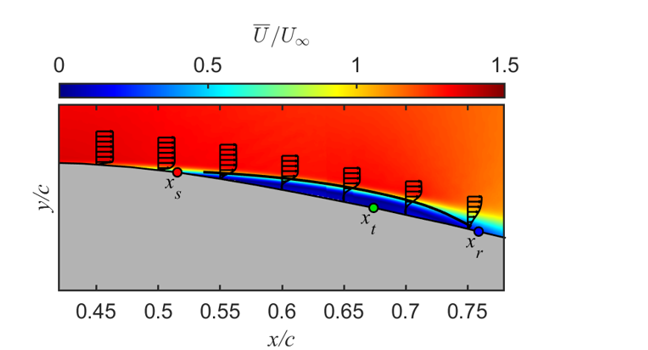 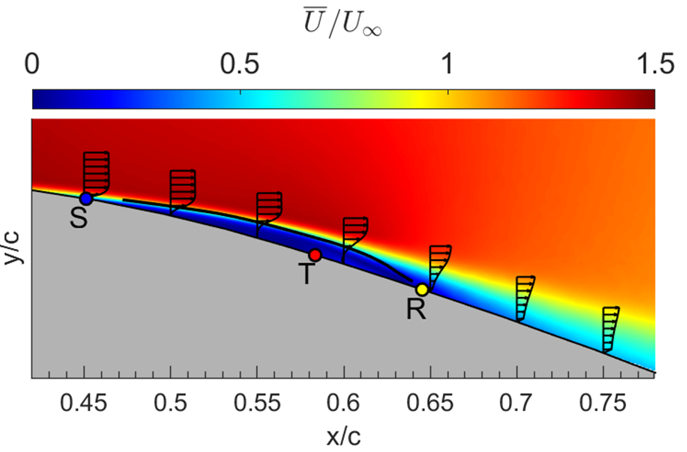 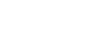 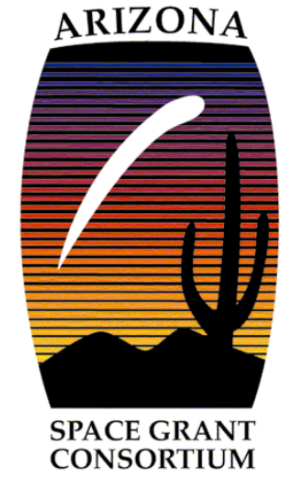 Guerra, A., Hosseinverdi, S., Little, J., Fasel, H., “Unsteady Behavior of a Laminar Separation Bubble Subjected to Wing Structural Motion,” SciTech, Dec 2021
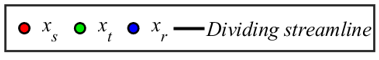 5
[Speaker Notes: Max shape factor at transition
Shape factor: displacement/momentum thickness
Shape factor lower in turbulent 
Shape factor indicator where transition likely happens]
Swept Wing Flow Condition
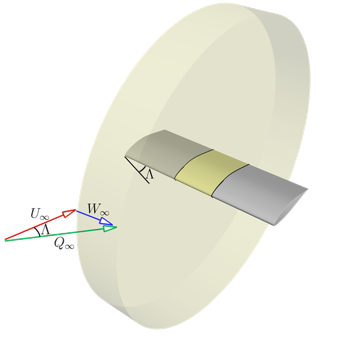 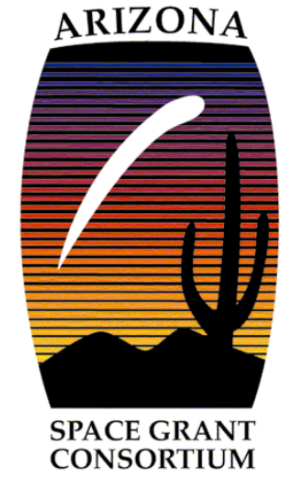 6
Baseline Characterization
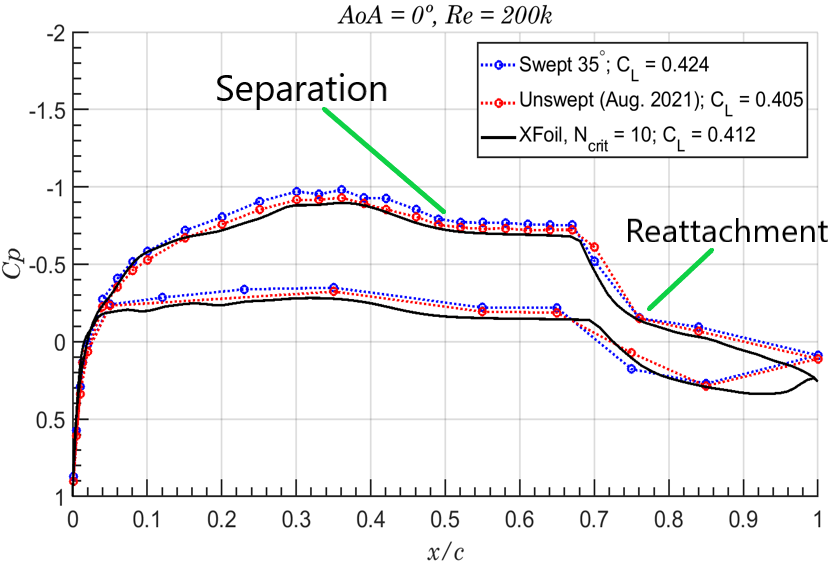 Strong correlation and similar overall behavior

Similar LSB structure
Same separation and reattachment location
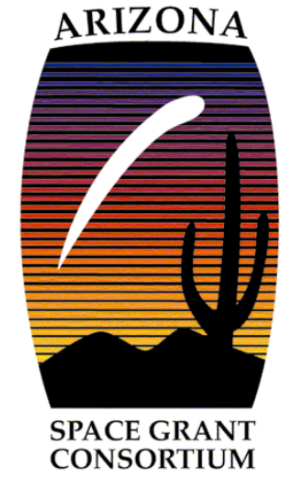 7
[Speaker Notes: This is already a comparison, maybe show another few aoa here. Alek can help with the plots, good pointers towards the locations of sep. 
Reattachment is somewhere along the slope between transition and reattachment
Exclude the transition pointer, we don’t know where that happens]
Pressure Distribution Comparison
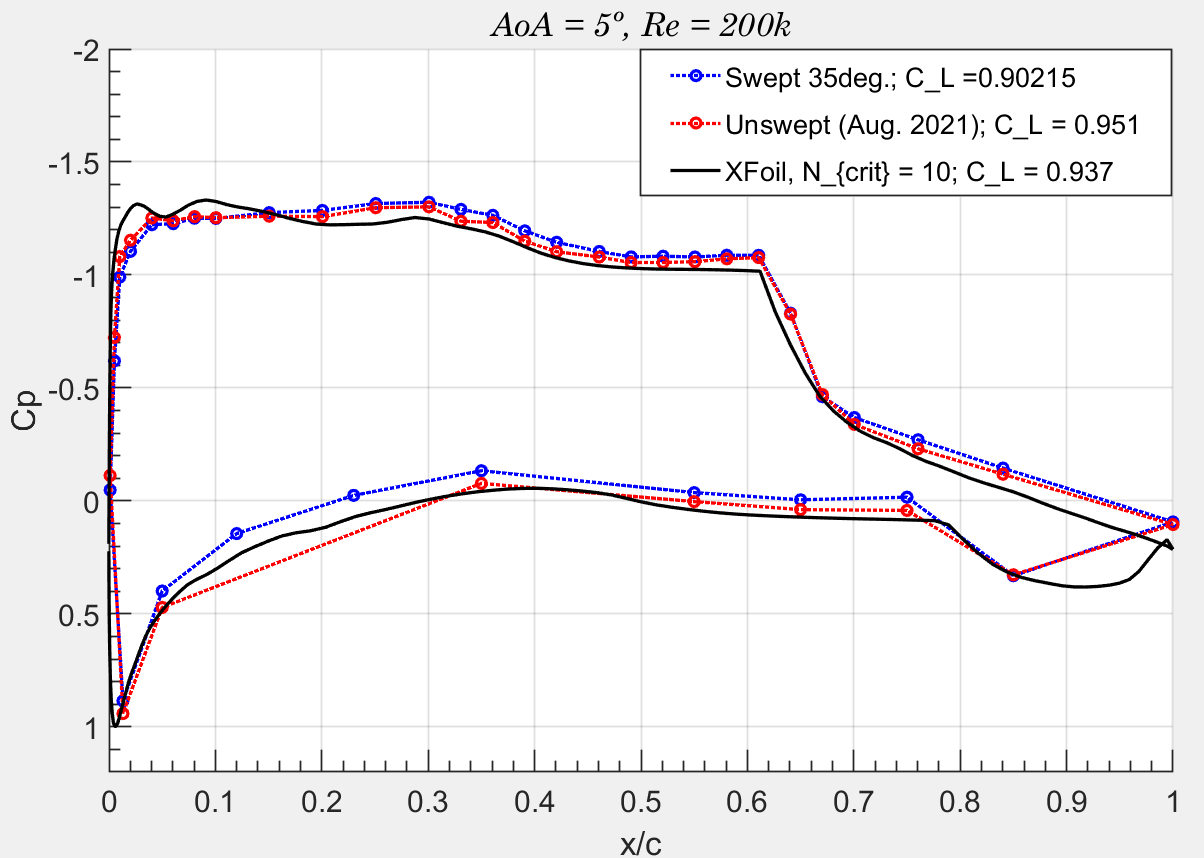 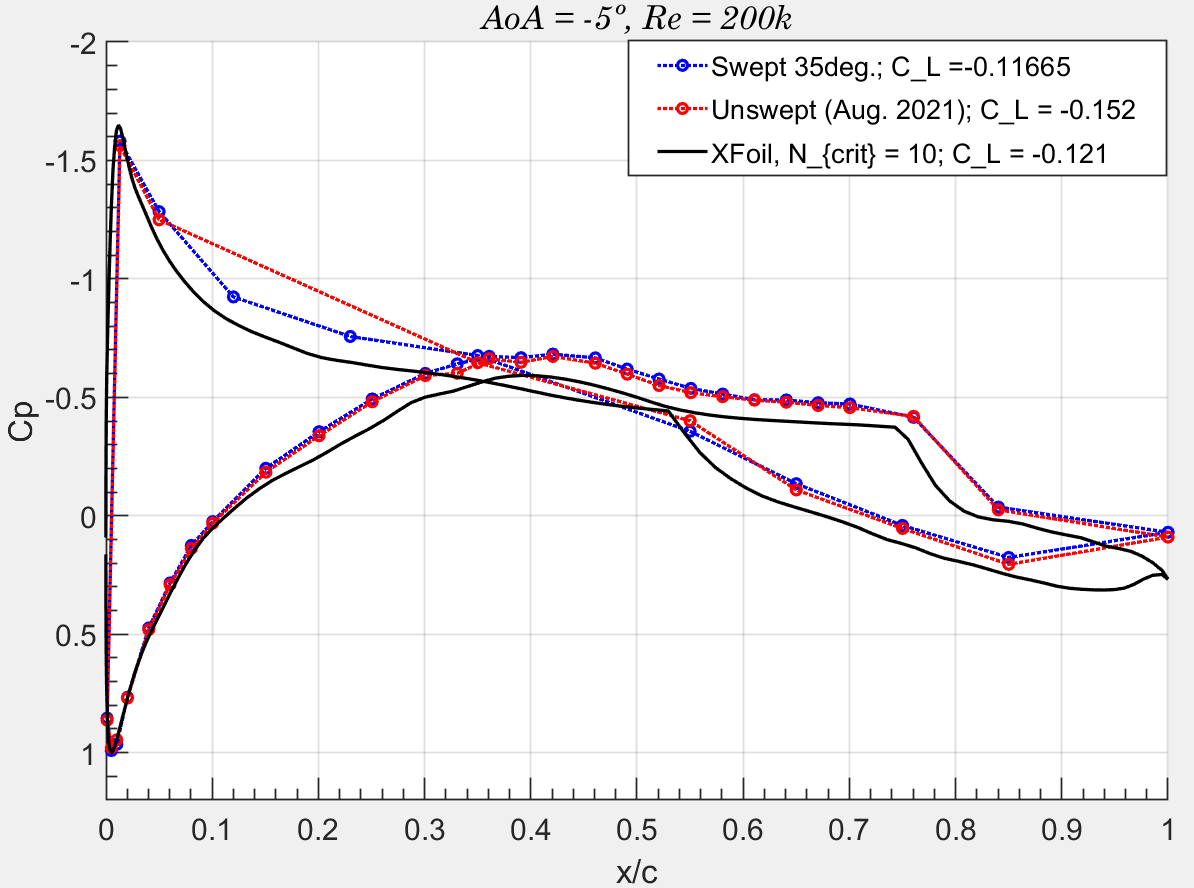 Static pressure measurements for:
AOA: -5° to 14° (0.5° increments)
Re: 100,000 to 300,000 (50,000 increments)
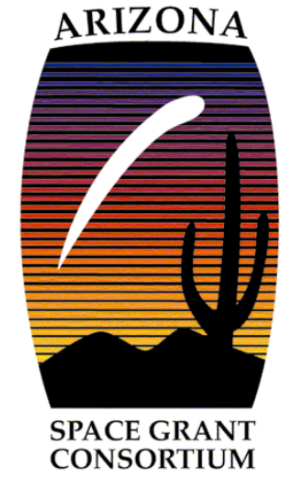 8
Conclusion                                                Next Steps
Conduct different measurement methods (PIV, IR) on fixed, swept wing to expand comparison
Analyze effect of motion and sweep on LSB
Shaker will plunge wing at selected frequencies
Observe similar LSB on both swept and unswept wing
Same separation and reattachment location
Coefficient of pressure plots correlate
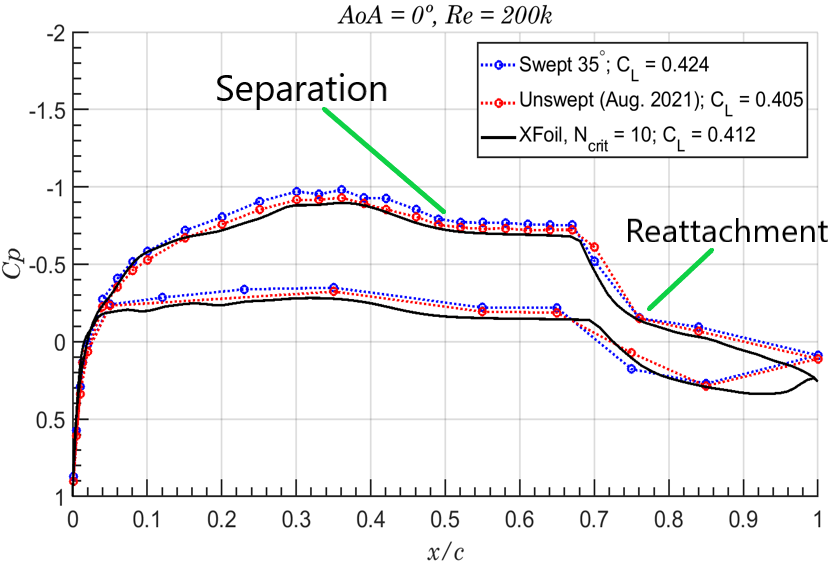 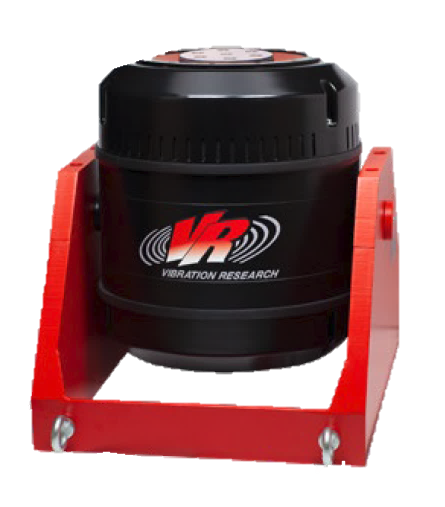 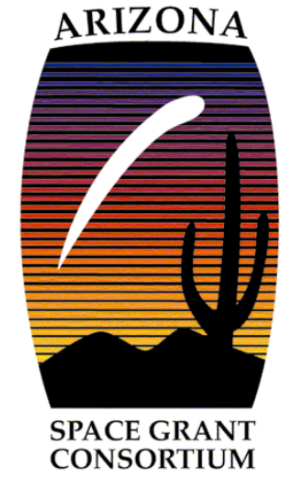 Source: Vibration Research
9
Thank You
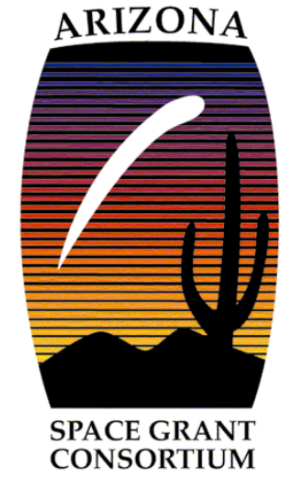